- Tsentraliseeritud monitooring- Distantsjuhtimine- Komplekssüsteemid
RISTO UIBO
Tsentraliseeritud monitooring - struktuur
Kontoriarvutite võrgutsoon
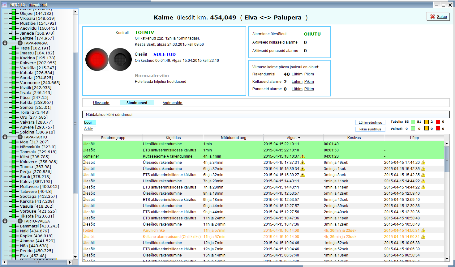 Kontorivõrgu piir
Serverite / halduse võrgutsoon
automaatikavõrgu piir
automaatika võrgutsoon
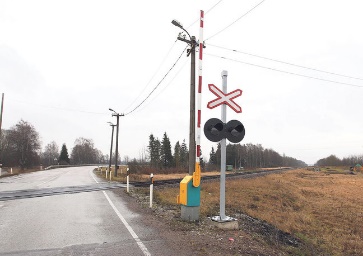 Lihtsaim toimiv mudel
Tsentraliseeritud monitooring - struktuur
võrgustruktuur
Tsentraliseeritud monitooring - struktuur
Andmekanalid
Tsentraliseeritud monitooring - struktuur
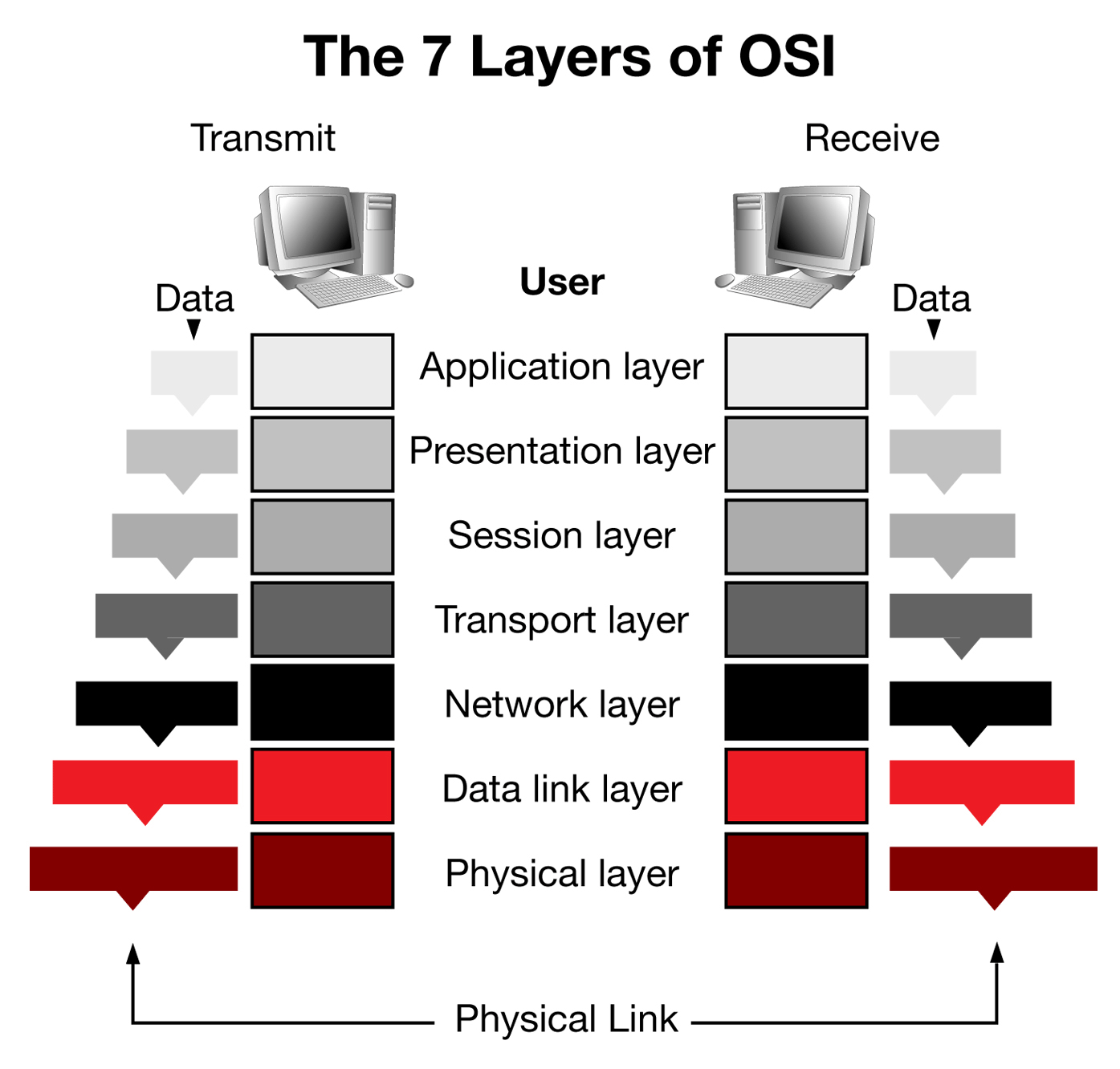 Server
Andmekanal
Süsteem
Tsentraliseeritud monitooring - struktuur
Monitooritavaks subjektiks on automaatikasüsteem
Seadmed, seisundid, parameetrid, toimuvad protsessid ja sündmused
Kandvaks taristuks on andmesidevõrk
Tuumikvõrk, sidesõlmed, kohtvõrgud, võrguseadmed ja lingid 
Andmeliikluseks on andmekanalid
„Socket“, TCP/IP – andmete „toru“ kahe süsteemi vahel

Server - loob kanalid, pärib, töötleb ja salvestab andmeid
Pidevad andmepäringud igasse süsteemi + andmete vastu võtmine
Iga andmeühiku jaoks kirjeldab semantika – mis infoga on tegemist
Teisendab andmeväärtuse infoväärtuseks ( nt tõeväärtus = kindla sündmuse/alarmi olemasolu, arvväärtus = pinge, vool, temperatuur jne)
Salvestab (uuendab) väärtused andmebaasi
Teenindab (edastab tuletatud infot) kasutajatele (klient-rakendustele)
Tsentraliseeritud monitooring - näide
Ruuter / tulemüür (REEGLID)
server-tsoon
Ruuter / tulemüür (REEGLID)
automaatika-tsoon
A
Süsteem A1
Kasutajad
OK
Teenusserver (infoteenused)
Tuumvõrgu
Sõlm A
OK
Rakendus-server (info töötlus, logid)
Tuumvõrgu
keskseade
NO
admin-tsoon
Varundus-server
Tuumvõrgu
Sõlm B
(SQL) andmebaas (info talletus)
B
Haldus-server
Süsteem B1
Admin
OK
OK
Admin
Tsentraliseeritud monitooring - näide
mälusõna – 16 bitti (0...65535)
1 bitt (0...1)
Server
PLC
Andmemälu
W50.0 = 1 : „hõivatus“
Rx
3.00 = 14.01 = 0
W50.0 = 1
Rakendus-tarkvara
Kasutaja tarkvara (visuaal)
I/O
UUS „hõivatus“,
Kell XX:XX:XX
Loogika-tarkvara
Hõivatus !
DB
hõivatus
Tsentraliseeritud monitooring - praktikad
Andmeseire
Server peab küsitlema süsteeme - mitte vastupidi
Andmeid tuleb pärida perioodiliselt, piisavalt sagedasti 	( 50x, 5x, 1-2x sekundis ?)
Andmed tuleb siduda semantikaga (info definitsioonid)  - mingi kindel sündmus, või seisund ; mingi arvuline parameeter, ...
päritavatest ja muutuvatest andmeväärtustest saab süsteemiinfo
Tõeväärtusandmete (ON/OFF) muutused tuleb käsitleda sündmustena
muutuse hetk on kas sündmuse algus või lõpp
Sündmuste algusel, lõpul ja parameetrite hetkeväärtusel peab olema mõõdetud ajaline viga
Tsentraliseeritud monitooring - praktikad
Katkestused
Ühendusi peab alal hoidma (automaatsed taasühendused)
Kõikide katkestuste kohta arvepidamine - täpne ajalugu, statistika
Katkestuse periood siduda süsteemi info ajalise veaga
Info õigsus
Andme tähendused (info definitsioonid) peavad olema täpsed
Tõeväärtuse puhul (seisund, sündmus) peab olema täpselt määratud, millise väärtuse puhul on info „kehtiv“ (sündmus või olek parasjagu toimumas), millise puhul mitte.
Andmeseire ja katkestuste praktikatest tuleneb info ajakohasus – piisav värskendatus ja aktuaalsus
- Tsentraliseeritud monitooring- Distantsjuhtimine- Komplekssüsteemid
Distantsjuhtimine telemaatikas
Mis on distantsjuhtimine ?
Süsteemi seisundi(te) ja töö muutmine...
...otsuste tegemine - mõjutamaks loogikat, toimeprotsesside ja seadmete seisundeid...
... distantsilt, süsteemile antavast käsust / signaalist lähtuvalt 

Mida on vaja distantsjuhtimiseks ?
Info õiget ülekannet – usaldusväärset infokanalit
Infokanal monitooringus ülitähtis; juhtimises kriitiline
Kokkulepitud protokolli (andmete tähendus)
Süsteem üles ehitatud (seadistatud) toimimaks õigesti, käsust lähtuvalt
Distantsjuhtimine telemaatikas
Kuidas vältida eksimusi (tahtmatuid käske)?
Käsu andmise protseduur selge struktuuriga
Käsu andmise vahendi (käsuliides) kasutamine mitmekihiline
Käsu andmete „liiasus“ – dubleerimine ja topeltkontroll
Käsu aluseks olevate andmete „liiasus“ – topelt infoallikad

Kuidas toime tulla katkestustega?
Vältida katkestusi – tagavara „lingid“ ehk füüsilised ühendused, varundatud seadmed (kõrge investeering) 
Varundatud juhtimine - mitu juhtimisallikat (kõrge investeering)
Andmepäringute lokaalne järelevalve süsteemis (PLC-s) 
Lokaalne „Failsafe“-mehhanism 
Rakendub, kui süsteem ei tuvasta korrapärast andmete liikumist
Tööks vajalik info puudub -> süsteemi avariireziim (blokeeriv)
Tsentraliseeritud juhtimine - näide
mälusõna – 16 bitti (0...65535)
1 bitt (0...1)
kasutaja
Server
PLC
Andmemälu
W100.0 = 1 : „rakendu“
6.00 = 16.01 = 1
W100.0 = 1
Pöörang
Rakendus-tarkvara
Kasutaja tarkvara (visuaal)
käivita
I/O
Käsk „käivita“,
Kell XX:XX:XX
Loogika-tarkvara
kinnita
DB
„Rakendu"
- Tsentraliseeritud monitooring- Distantsjuhtimine- Komplekssüsteemid
Komplekssüsteemid
Peamised omadused
Automaatikasüsteem koosneb mitmest alamsüsteemist 
Iga alamsüsteem omaette „komponent“
Seadmed, seisundid, toimeprotsessid, loogika, PLC, ... 
Jagatud vastutused ja info – terviksüsteem kombineerib üheks
Raudteel komplekssüsteem füüsiliselt ulatuslik (A/B, jaama ETS )
Süsteemid sõltuvad üksteisest (vajavad ja toodavad infot)
Mitme PLC „kohtvõrk“, koordineeritud kommunikatsioon
Andmekanalite töökindlus ja andmete kvaliteet kriitilise tähtsusega
Komplekssüsteemid - põhimõte
(JAAM)
„server“
PLC #1
tuumvõrk
PLC #0
PLC #2
PLC #3
PLC #4
Komplekssüsteemid - näited
Digitaalne automaatblokeering (Oru-Vaivara)
Signaalide edastamine rongidele jaamavahelises liikluses
Kokku 15-st eri PLC-süsteemist koosnev „hajussüsteem“
„Server“-PLCd kahes jaamas, dubleeritud käskudega juhtimine
Dubleeritud lingid serverite vahel
Läbi jaamavahe punktide DSL-linkide
Läbi jaamast jaama kulgeva optikamagistraali
ALSN-kodeerimine (Koidula)
Signaalide edastamine rongiliiklusele jaama sees
Signaalikoodide saatmine veduri pardasüsteemidele (VEPS)
Jaamaülene mitmest PLC-süsteemist koosnev lahendus
Komplekssüsteemid – A/B
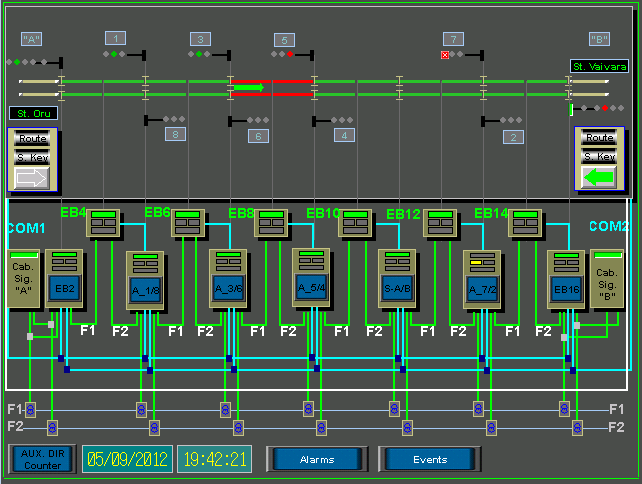 Komplekssüsteemid – A/B
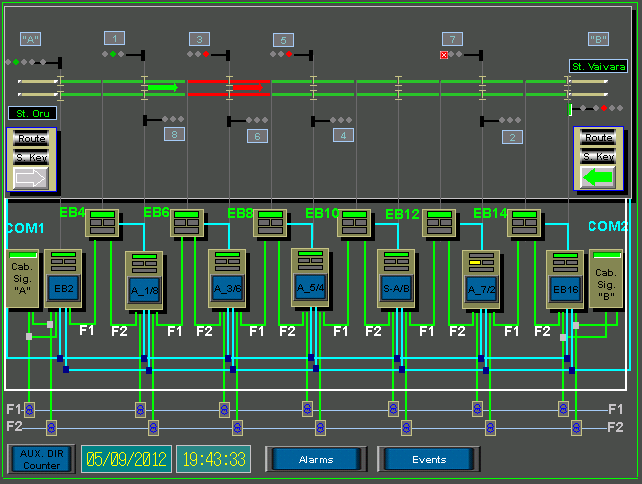 Komplekssüsteemid – kodeerimine
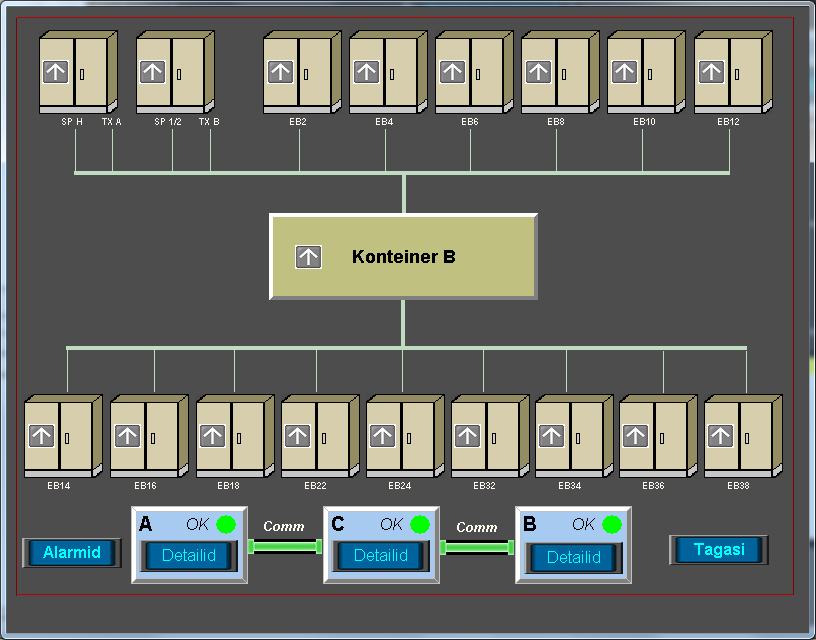 Komplekssüsteemid – kodeerimine
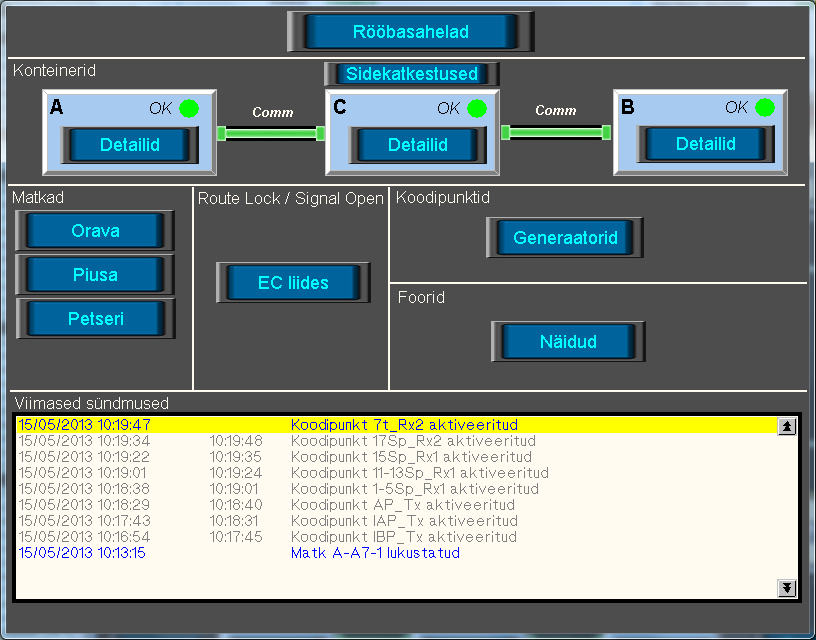 Komplekssüsteemid – kodeerimine
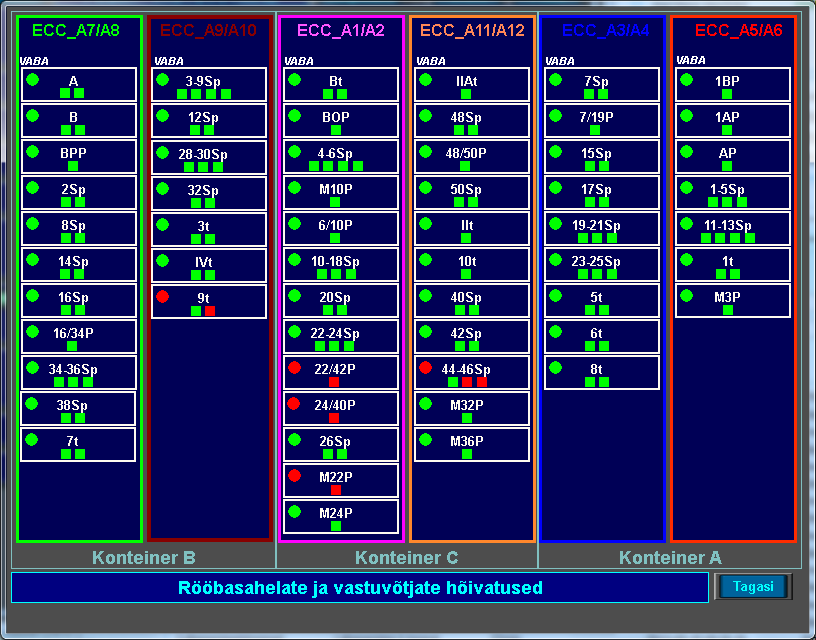 Komplekssüsteemid – kodeerimine
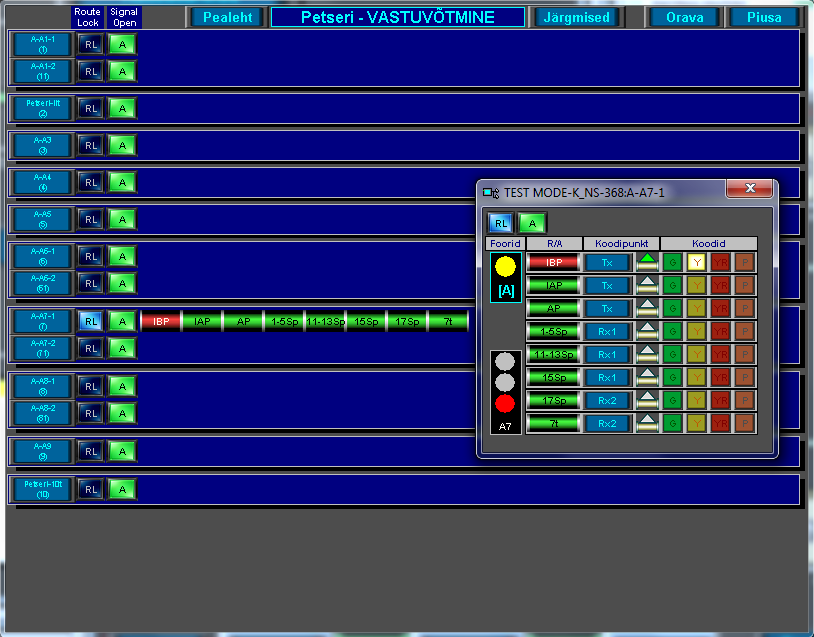 Komplekssüsteemid – kodeerimine
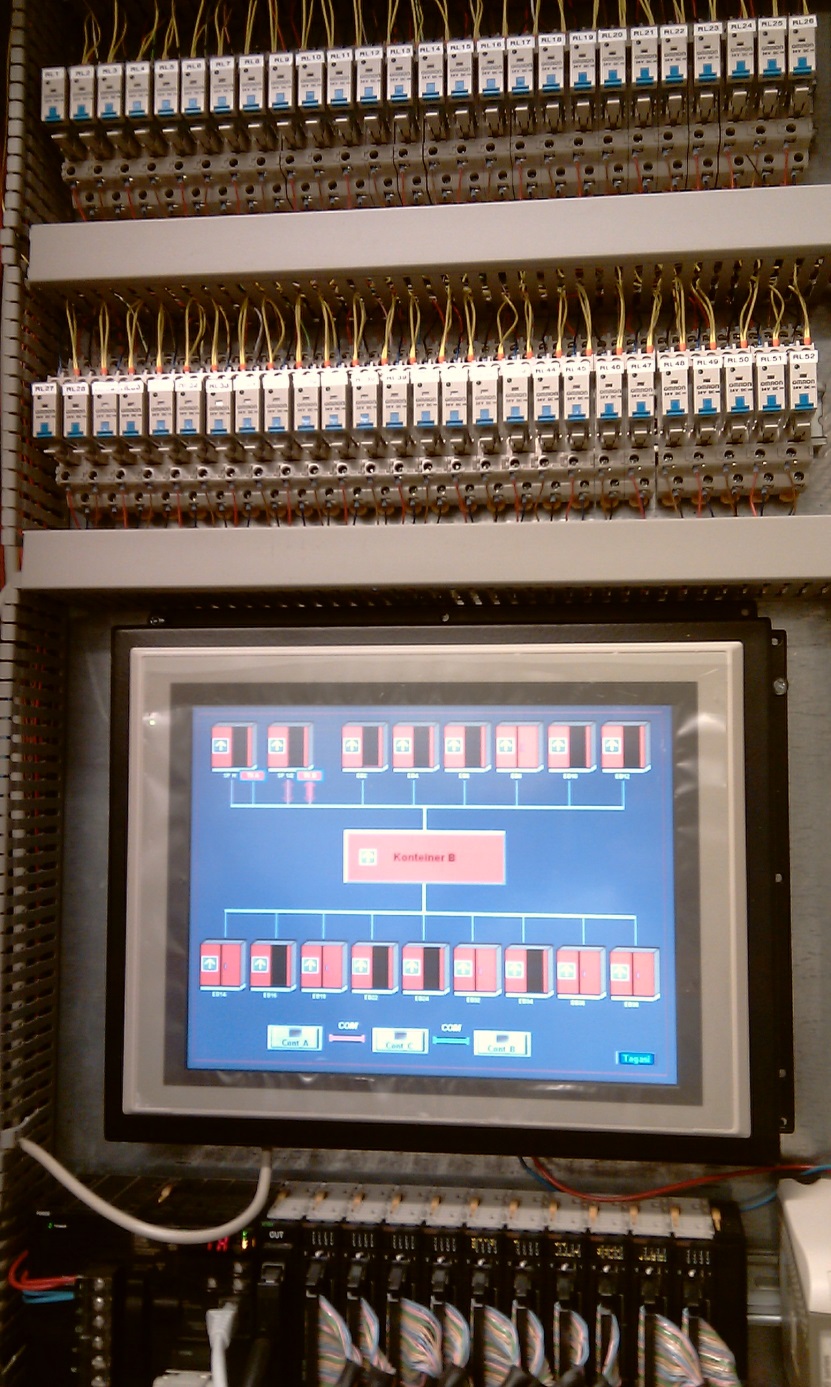 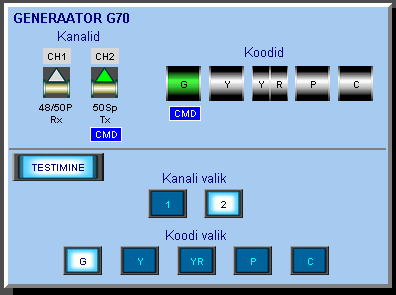 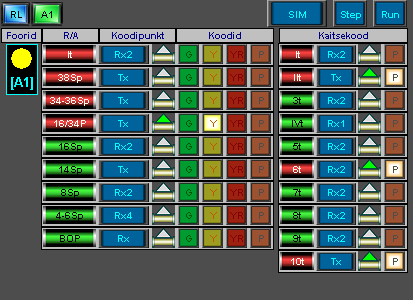 - Tsentraliseeritud monitooring- Distantsjuhtimine- Komplekssüsteemid
Tänan !